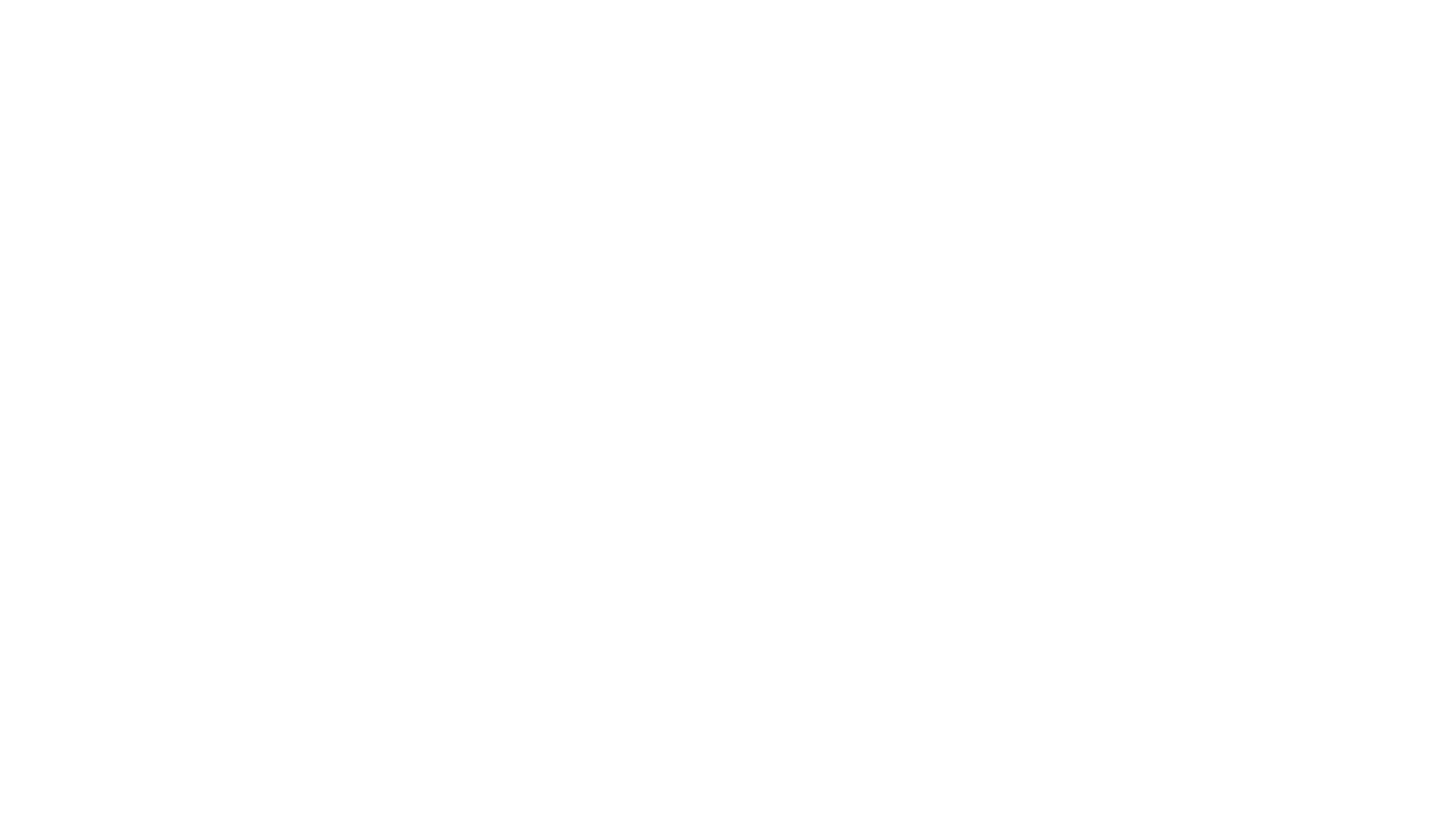 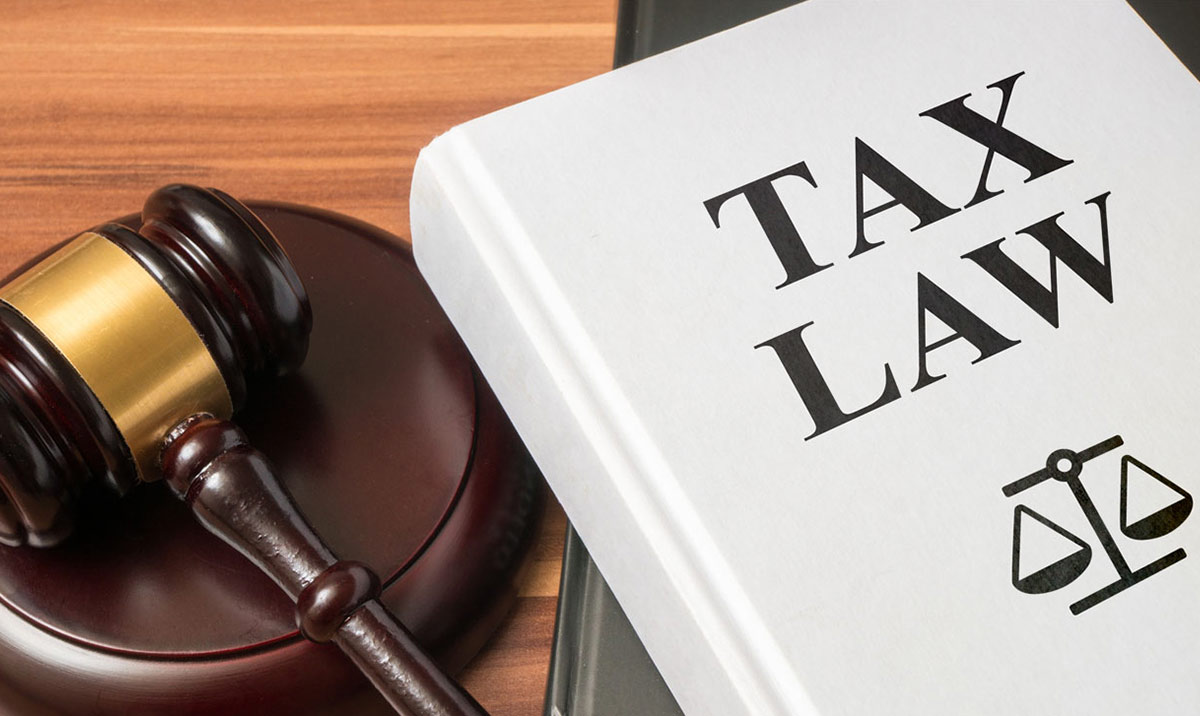 個人所得税法改正
ANTTコンサルティング
ツェンドオチル.M
日時：2019年11月15日（金）
場所：モンゴル・日本人材開発センター
@ANTTコンサルティング
1
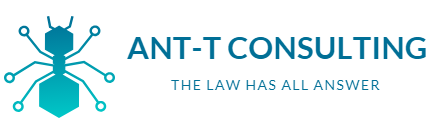 発表内容
改正の背景、改正の必要性、改正目的など
主な改正内容（新しい規定と現行法上の規定改正）
@ANTTコンサルティング
2
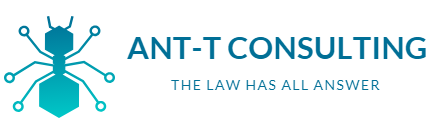 個人所得税法の改正背景
経済・ビジネス関係の発展・技術開発に伴い、サービス及び商品が、顧客・消費者に新しい方法・手段で提供されている。この現状に合致する租税法が必要となった。
現行法の曖昧で不明な条文を改訂することが必要となった。
@ANTTコンサルティング
3
[Speaker Notes: Эдийн засаг, бизнесийн харилцаа гүнзгийрч, техник технологи хурдацтай хөгжиж, худалдаа үйлчилгээг хэрэглэгчдэд түгээх шинэлэг арга хэлбэр бий болж байгаатай холбоотойгоор.
Хуулийг боловсронгуй болгох, ойлгомжгүй заалтуудыг цэгцлэх.]
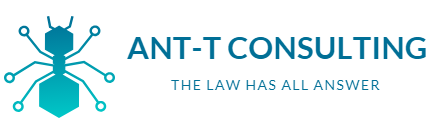 改正の必要性（現行法における問題点）
モンゴル国の経済構造、ビジネス環境、国際ビジネス関係への参加は、著しく変更されて事情において、現行の個人所得税法の対応が不可になっている。
現行の個人所得税法の一部の条文が曖昧で、意味不明であるため、法律施行費用が増加し、税務署と納税者との間に誤解や不信が発生している。
一部の商業の所得に対して個人所得税の課税がされていない。例えば、無体財産の販売による所得に対して課税がされていない。
一部の税金における税率を引き下げることにより、投資者や納税者のビジネス活動を支援することで、投資誘致と雇用創出を促進する。
政府が実施する政策に組み合わせる。特に、大気汚染を減らす目的で実施される市民向きのアパート・マンション・住宅プログラムを租税政策で支援する必要が生じた。
@ANTTコンサルティング
4
[Speaker Notes: Асуудлыг үүсгэж буй учир шалтгаан
Одоо мөрдөгдөж буй ХХОАТтХ-ийг шинэчлэх дараах үндэслэл, шаардлага байна. Үүнд:
Өнгөрсөн 12 жилийн хугацаанд МУ-ын Эдийн засгийн бүтэц, бизнесийн орчин, олон улсын бизнесийн харилцаан дахь оролцоо эрс өөрчлөгдсөнийг ХХОАТтХ бүрэн зохицуулах боломжгүй байна.
ХХОАТ-ын зарим зүйл заалт ойлгомжгүй, салаа утгатай байгаа тул хуулийн хэрэгжүүлэх зардал нэмэгдэж, татварын алба, татварын төлөгч хооронд үл ойлголцол бий болж байна.
Тодорхой төрлийн ажил гүйлгээнд хувь хүний орлогын албан татвар ногдуулах харилцаа орхигдсон байна. Тухайлбал, биет бус хөрөнгө борлуулах үйл ажиллагаанаас олсон орлогод ногдуулах албан татварын харилцаа орхигдсон.
Зарим төрлийн татварын хувь хэмжээг бууруулах замаар хөрөнгө оруулагч, татварын төлөгчийн бизнесийн үйл ажиллагааг дэмжих замаар хөрөнгө оруулалтыг татах, ажлын байр шинээр бий болгох.
Засгийн газрын авч хэрэгжүүлж буй бодлоготой уялдуулах. Ялангуяа, агаарын бохирдлыг бууруулах зорилгоор иргэдийг орон сууцжуулах хөтөлбөр, арга хэмжээг дэмжих шаардлага үүссэн.]
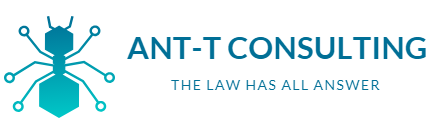 改正後の個人所得税法の構成
@ANTTコンサルティング
5
[Speaker Notes: Хуучин хууль:
I. Ерөнхий зүйлII. Албан татвар төлөгчIII. Албан татвар ногдох орлого, албан татвараас чөлөөлөх орлогоIV. Албан татвар ногдуулах орлогыг тодорхойлохV. Албан татварын хувь, хэмжээVI. Албан татварын хөнгөлөлт, чөлөөлөлт
VII. Албан татвар ногдуулах, төсөвт төлөх, тайлагнах
VIII. Бусад

Шинэ хууль:
I. Ерөнхий зүйлII. Албан татвар ногдох орлогоIII. Албан татвар ногдуулах орлогыг тодорхойлохIV. Албан татварын хувь, хэмжээV. Албан татварын хөнгөлөлт, чөлөөлөлтVI. Албан татвар ногдуулах, төсөвт төлөх, тайлагнах, хасалт хийх, буцаан олгохVII. Бусад]
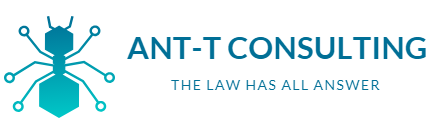 改正目的
目的①：シンプルで、分かりやすい租税法にする。
　　　　法的根拠の未整備を解決する。
目的②：納税者の税負担を増加させない（軽減ではない）。　　　　
　　　　ビジネス活動と雇用を促進させる。
目的③：簡易な税制を導入する。
　　　　納税者と税務当局の納税・徴税コストを減らす。
@ANTTコンサルティング
6
[Speaker Notes: Зорилгод хүрэх байдлыг хангасан эсэх: Хуулийн төслийн үзэл баримтлал, хуулийн төслийн бүтэц, зохицуулах харилцаа, хамрах хүрээ, агуулгад дүн шинжилгээ хийж үзвэл Хувь хүний орлогын албан татварын тухай хуулийн шинэчилсэн найруулгын төсөлд дараах үндсэн зорилтуудыг дэвшүүлсэн байна:
хуулийг энгийн, ойлгомжтой болгох, хийдлийг бууруулах;
татвар төлөгчийн татварын ачааллыг нэмэгдүүлэхгүй байж, бизнесийн үйл ажиллагаа, хөдөлмөр эрхлэлтийг дэмжих;
хялбаршуулсан татварын горим нэвтрүүлж, татвар төлөгч, татварын албаны хууль тогтоомж хэрэгжүүлэх зардлыг бууруулах;]
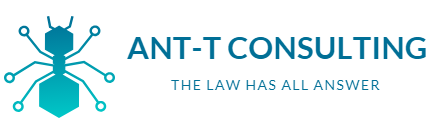 改正目的①
シンプルで、分かりやすい租税法にする。
法的根拠の未整備を解決する。
改正法第5条：納税者の地位をより明確にした。
改正法第10条と11条：財産売却・譲渡所得、間接的所得の範囲をより明確にした。
改正法第25条と26条と27条：源泉徴収、国への納付、申告等に関する規定を具体的に定める。
@ANTTコンサルティング
7
[Speaker Notes: Дээр дурдсан зорилтуудыг хангах чиглэлээр тодорхой зохицуулалтыг хуулийн төсөлд тусгасан байдлыг шалгаж үзвэл:
Зорилт-1. хуулийг энгийн, ойлгомжтой болгох, хийдлийг бууруулах 
Хуулийн 5 дугаар зүйлд албан татвар төлөгчийн статусыг,
10, 11 дүгээр зүйлд хөрөнгө борлуулсан, шилжүүлсний орлого, шууд бус орлогын хамрах хүрээг илүү тодорхой болгож өгсөн.
Түүнчлэн хуулийн 25, 26, 27 дугаар зүйлд албан татварыг суутган тооцох, төлөх, тайлагнах асуудлыг дэлгэрэнгүй тусгаж өгсөн болно.]
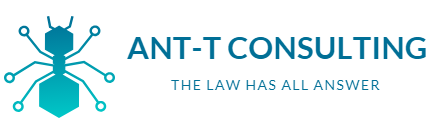 改正目的②
納税者の税負担を増加させない（軽減ではない）。
ビジネス活動と雇用を促進させる。
改正法第21条：給料、賃金、間接的な所得、営業活動の所得、財産・資本による所得に対する税率は10％（変更なし）。不動産売却益に対する税率は2％（変更なし））。その他有体・無体財産売却益に対する税率は10％。
納税者（個人）の税金負担を軽減するため、次の規定を新設。
改正法第23条3項と4項：アパート購入したモンゴル人の減税額は増加する。
改正法第24条：モンゴル国の居住者たる納税者が外国に納付した税金について、モンゴル国に納付すべき税額から控除される。二重課税の除去に関する規定を新設。
@ANTTコンサルティング
8
[Speaker Notes: Зорилт-2. татвар төлөгчийн татварын ачааллыг нэмэгдүүлэхгүй байж, бизнесийн үйл ажиллагаа, хөдөлмөр эрхлэлтийг дэмжих 
Хуулийн 21 дүгээр зүйлд албан татварын хувь хэмжээг зааж өгсөн. Албан татвар төлөгч хувь хүний цалин, хөдөлмөрийн хөлсний орлого, шууд бус орлого, үйл ажиллагааны орлого болон хөрөнгийн орлогод ногдуулах татварын хувь өөрчлөгдөхгүй 10 хувь байна. Үүнтэй адилаар үл хөдлөх эд хөрөнгө борлуулсны орлогод 2 хувь, бусад биет болон биет бус хөрөнгө борлуулсны орлогод 10 хувиар албан татвар ногдуулна.
Түүнчлэн, албан татвар төлөгч хувь хүний төсөвт төлөх татварын ачааллыг дараах зохицуулалтын хүрээнд бууруулна:
Хуулийн 23 дугаар зүйлийн 23.3, 23.4-т заасны дагуу орон сууц худалдан авсан Монгол Улсын иргэн хувь хүнд үзүүлэх татварын хөнгөлөлтийг нэмэгдүүлнэ;
Хуулийн 24 дүгээр зүйлд Монгол Улсад байнга оршин суугч албан татвар төлөгчийн гадаад улсад төлсөн татварыг хасаж, давхар татварыг арилгах зохицуулалтыг тусгав.]
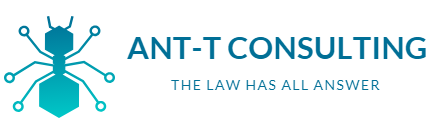 改正目的③
簡易な税制を導入する。
納税者及び税務当局の納税・徴税コストを減らす。
改正法第15条6項：年間5000万MNT以下の売上のある個人が自ら税務署へ申請して、簡易的手続で税務申告書を提出し、納付すべき所得税額等を確定することができる。
改正法第21条3条：本法第15条6項に定める所得に対する税率は、1％とする。
改正第12条1項3号、第19条上に定める事業に関わる事業者（個人）は、常に税金を納付できるようになった。
@ANTTコンサルティング
9
[Speaker Notes: Зорилт- 3. хялбаршуулсан татварын горим нэвтрүүлж, татвар төлөгч, татварын албаны хууль тогтоомж хэрэгжүүлэх зардлыг бууруулах 
Хуулийн 15 дугаар зүйлийн 15.6-д заасны дагуу жилийн борлуулалтын орлого нь 50.0 сая төгрөгөөс бага хувь хүн өөрөө хүсэлт гарган хялбаршуулсан журмаар татварын тайлан гаргаж, тооцоо хийх боломжтой. Түүнчлэн, хуулийн төслийн 12 дугаар зүйлийн 12.1.3, 19 дүгээр зүйлд заасан худалдаа, ажил, үйлчилгээ эрхлэгч хувь хүн тогтмол татвар төлөх боломжтой. 
Шинэ хуулийн: 
15.6.Тайлангаар баталгаажсан өмнөх жилийн албан татвар ногдох орлогын хэмжээ 50.0 сая төгрөгөөс хэтрээгүй нөхцөлд тухайн хувь хүн өөрөө хүсэлт гаргаж, уг хүсэлтийг харьяа татварын алба бүртгэж авсан бол түүний үйл ажиллагааны орлогын нийт дүнгээр албан татвар ногдуулах орлогыг тодорхойлж болно.
21.3.Энэ хуулийн 15.6-д заасан орлогын дүнд 1 хувиар албан татвар ногдуулна.]
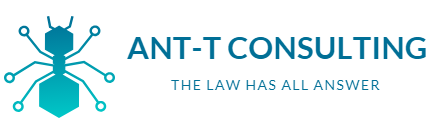 改正による新しい規定①
簡易的な納税制度の導入
現行法では、全ての事業者（個人）が同じ申告書で同じ期間内に申告し、納税する。これを改善し、個人事業者のビジネス活動を支援するため、納税費用の軽減、申告手続きの簡易化などの目的で、簡易的申告手続と納税に関する規定が新設された。
その結果、5000万MNTまでの売上のある個人は、自ら希望する場合、課税対象の全所得の1％に相当する個人所得税を、年1回申告できるようになった。
@ANTTコンサルティング
10
[Speaker Notes: ХХОАТтХ-д тусгагдсан шинэ зохицуулалтууд:
Татварын хялбаршуулсан тогтолцоог нэвтрүүлэв. Одоогийн хуулиар аж ахуйн бүх төрлийн үйл ажиллагаа эрхэлдэг хувь хүн албан татвараа нэг тайлангийн маягтаар, ижил хугацаанд тайлагнаж, төлдөг. Иймд хувиараа бизнесийн үйл ажиллагаа эрхэлдэг хувь хүнийг дэмжих, тэдний татвар төлөхтэй холбоотой зардлыг бууруулах, тайлагнах ажиллагааг хялбарчлах зорилгоор хялбаршуулсан татварын тайлагнал, төлөлтийн заалтуудыг хуулийн төсөлд тусгалаа. Үүний дагуу 50 сая төгрөг хүртэлх борлуулалтын орлоготой хувь хүн өөрөө хүсвэл нийт татвар ногдох орлогын 1 хувьтай тэнцэх татварыг төлж, жилд 1 удаа тайлагнана.]
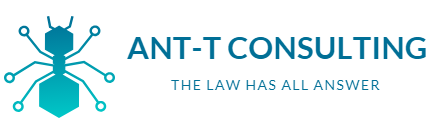 改正ポイント
@ANTTコンサルティング
11
[Speaker Notes: Үйл ажиллагааны орлогын татварын хувь хэмжээ:
Хуучин: Монгол улсад оршин суугч хувь хүний бизнеcийн үйл ажиллагааны орлогод 10 хувийн татвар ногдуулна.	
Шинэ: Хэрвээ бизнес эрхлэгчдийн үйл ажиллагааны жилийн орлого нь 50 саяас доош бол жилийн нийт орлогоос 1хувиар татвар төлөх хувилбарыг сонгох боломжтой.]
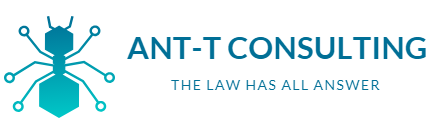 改正による新しい規定②
「マイクロ小売りや仕事やサービス」により所得を受ける個人に関する租税関係をシンプルで明らかにした。
マイクロ小売りや仕事やサービスの事業者は、税務申告書の提出、課税対象所得と控除費用の計算、課税対象所得の確定等において困難があるため、そのような困難を解決し、その租税関係を明確にし、定額で課税するようになった。
改正法第4条1項3号： 「マイクロ小売りや仕事やサービス」とは、職場や売店など確定した場所に事業を行わずに、商売やサービス、旅客及び貨物運送サービスである。
改正法第12条1項3号：課税対象所得－「その他の所得」：イクロ小売りや仕事やサービスによる所得
改正法第21条4項：地方自治体が納税額を決定する。
（1）職場や売店など確定した場所に事業を行わずに、外やオープンスペースに商売やサービスを営む場合の納税額：最低額は、最低賃金の1％、最高額は、最低賃金の50％
（2）個人的に旅客及び貨物運送業を営む場合の納税額：最低額は、最低賃金の5％、最高額は、最低賃金と相当する額
@ANTTコンサルティング
12
[Speaker Notes: ХХОАТтХ-д тусгагдсан шинэ зохицуулалтууд:
Бичил худалдаа, ажил, үйлчилгээний орлого олж байгаа хувь хүний татварын харилцааг энгийн ойлгомжтой болгов. Бичил худалдаа, ажил, үйлчилгээ хувиараа эрхлэгчид татварын тайлан гаргах, орлого, хасагдах зардлаа тооцох, татвар ногдуулах орлогоо тодорхойлоход хүндрэлтэй байдаг тул тэдгээрийн татварын харилцааг энгийн ойлгомжтой болгож, тогтмол дүнгээр татвар ногдуулахаар хуульд тусгаад байна. 
Хуулийн:
4.1.3.“бичил худалдаа, ажил, үйлчилгээ эрхлэгч” гэж ажлын байр, лангуу зэрэг тодорхой байршилд байрлахгүй худалдаа, үйлчилгээ, зорчигч болон ачаа тээврийн үйлчилгээ эрхлэгч хувь хүнийг;
12 дугаар зүйл.Бусад орлого
12.1.3.бичил худалдаа, ажил, үйлчилгээний орлого.
21.4.Энэ хуулийн 12.1.3-т заасан орлого олж байгаа хувь хүний сард төлөх албан татварын хэмжээг аймаг, нийслэлийн иргэдийн Төлөөлөгчдийн Хурал доор дурдсан хязгаарт багтаан тогтооно:
21.4.1.ажлын байр, лангуу зэрэг тодорхой байршилд байрлахгүй ил задгай худалдаа, үйлчилгээ эрхэлж байгаа хувь хүний хувьд албан татварын доод хэмжээ нь хөдөлмөрийн хөлсний доод хэмжээний 1 хувь, дээд хэмжээ нь хөдөлмөрийн хөлсний доод хэмжээний 50 хувьтай тэнцэх хэмжээнд;
21.4.2.хувиараа зорчигч, эсхүл ачаа тээврийн үйлчилгээ эрхэлж байгаа хувь хүний хувьд албан татварын доод хэмжээ нь хөдөлмөрийн хөлсний доод хэмжээний 5 хувь, дээд хэмжээ нь хөдөлмөрийн хөлсний доод хэмжээтэй тэнцэх хэмжээнд.]
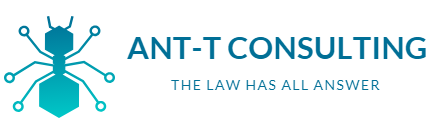 改正による新しい規定③
外国に納付した税金につき、モンゴル国に納付すべき税額から控除する原則が定められた。
納税者が外国に納付した税金に対して免除することは、国際的な経験である。しかし、現行法では、納税者が外国に納付した税金につき減税するときに「国際条約（所得と財産に関する税金につき二重課税を除去し、脱税行為を予防することに関する）」しか適用されない状況である。従って、二重課税を除去し、納税者の納付負担を軽減するために、国際条約の有無を問わずに、納税者が外国に納付した税金につき免除する規定が設けられた。
改正法第24条：モンゴル国における居住者たる納税者が外国に納付した税金につき、当該納税者がモンゴル国に納付すべき税額から控除する。
@ANTTコンサルティング
13
[Speaker Notes: ХХОАТтХ-д тусгагдсан шинэ зохицуулалтууд:
Гадаад улсад төлсөн татварыг төлбөл зохих татвараас хасаж тооцох зарчмыг тусгав. Албан татвар төлөгчийн гадаад улсад төлсөн татварт хөнгөлөлт үзүүлэх туршлага олон улсад түгээмэл байдаг. Гэтэл өнөөгийн мөрдөгдөж байгаа Хувь хүний орлогын албан татварын тухай хуулийн дагуу албан татвар төлөгч хувь хүний гадаад улсад төлсөн татварт хөнгөлөлт үзүүлэхдээ орлого ба хөрөнгийн татварыг давхардуулж ногдуулахгүй байх, татвар төлөхөөс зайлсхийх явдлаас урьдчилан сэргийлэх тухай хэлэлцээрийн хүрээнд хөнгөлөлт үзүүлдэг. Иймээс давхар татварыг бууруулах, албан татвар төлөгчийн татварын ачааллыг багасгах үүднээс түүний гадаад улсад төлсөн татварыг хөнгөлөх зохицуулалтыг хуульд тусгах шаардлагатай байна. 

24 дүгээр зүйл.Гадаад улсад ногдуулсан албан татварыг төлбөл зохих татвараас хасаж тооцох
24.1.Монгол Улсад байнга оршин суугч албан татвар төлөгчийн гадаад улсад төлсөн албан татварыг тус албан татвар төлөгчийн тухайн татварын жилийн төлбөл зохих албан татвараас хасаж тооцно.
24.2.Энэ хуулийн 24.1-д заасны дагуу хасаж тооцох албан татварын хэмжээ нь албан татвар төлөгчийн тухайн татварын жилд Монгол Улсад төлбөл зохих албан татварын дүнгээс хэтрэхгүй байна.
24.3.Энэ хуулийн 24.1-д заасны дагуу гадаад улсад ногдуулсан албан татварыг төлбөл зохих албан татвараас хасаж тооцохдоо Аж ахуйн нэгжийн орлогын албан татварын тухай хуулийн 23 дугаар зүйлийг баримтална.
24.4.Гадаад улсад ногдуулан төлсөн албан татварыг баталгаажуулах, төлбөл зохих албан татвараас хасаж тооцох журмыг татварын асуудал хариуцсан төрийн захиргааны байгууллагын дарга батална.]
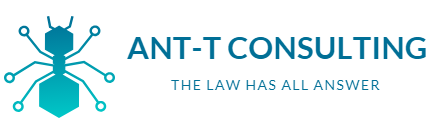 改正ポイント
@ANTTコンサルティング
14
[Speaker Notes: Гадаад улсад төлсөн албан татварын хөнгөлөлт 
Хуучин:
Хувь хүнээс гадаад улсад төлсөн албан татварт хөнгөлөлт үзүүлэхдээ орлого ба хөрөнгийн татварыг давхардуулж ногдуулахгүй байх, татвар төлөхөөс зайлсхийх явдлаас урьдчилан сэргийлэх тухай гэрээний дагуу шийдвэрлэнэ.
Шинэ:
Гадаад улсад төлсөн албан татварыг давхар татварын гэрээнээс үл хамааран Монгол улсад төлбөл зохих татварын хэмжээнээс хасаж тооцно.]
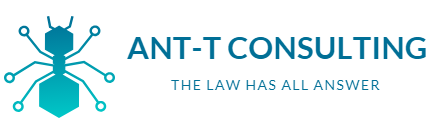 現行法に存在する規定の改正①
「居住者たる納税者」の定義の明確化
現行法では、モンゴル国における居住者たる納税者の定義、その者に課税する税金の納付や申告に関する規制は十分でない。
納税者（個人）を確定することに時間とコストがかかっている。
現行法には、一部の法律用語、所得の種類・内容に関する定義が不明であるため、法律の実施にあたり問題が生じている。
@ANTTコンサルティング
15
[Speaker Notes: Одоо үйлчилж байгаа боловч, зарчмын хувьд өөрчлөх шаардлагатай зохицуулалт:
Байнга оршин суугч албан татвар төлөгчийн тодорхойлолтыг боловсронгуй болгов. 
Хувь хүний орлогын албан татварын тухай хуульд Монгол Улсад байнга оршин суугч татвар төлөгчийг тодорхойлох, түүнд ногдуулах албан татварыг төлөх, тайлагнах зохицуулалт иж бүрэн тусгагдаагүй. Үүнээс үүдэн албан татвар төлөгч хувь хүнийг тодорхойлох үйл ажиллагаанд зарцуулах хугацаа нэмэгдэж, хууль хэрэгжүүлэх, түүнийг дагаж мөрдүүлэх зардал нэмэгддэг. Хуульд зарим төрлийн нэр томьёо, орлогын нэр төрлийг тодорхой зааж өгөөгүй байдаг тул хуулийг хэрэгжүүлэхэд хүндрэлтэй нөхцөл байдал мөн адил бий болдог.]
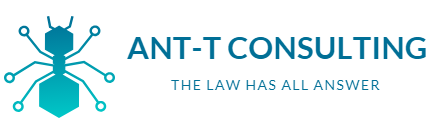 改正ポイント：「居住者」と「非居住者」
@ANTTコンサルティング
16
[Speaker Notes: Байнга оршин суугч татвар төлөгчийн тодорхойлолт
Шинэ хууль:
Шинэ хуулиар оршин суугч болон оршин суугч бус татвар төлөгчийг дараах байдлаар тодорхойлсон байна:
Хувь хүн нь доорхи хоёр нөхцлийн аль нэгийг хангасан тохиолдолд Монгол улсад оршин суугч татвар төлөгч байна:
Үргэлжилсэн 12 сард 183 ба түүнээс дээш хоног Монгол улсад оршин суусан хувь хүн
Монгол улсаас олсон орлого ба тус орлого нь тухайн хувь хүний жилд олсон нийт орлогын 50 болон түүнээс дээш хувийг эзлэж байгаа бол
Хуучин хууль:
Монгол улс нь татвар төлөгч хувь хүнийг оршин суугч болон оршин суугч бус гэж хоёр ангилдаг.
Oршин суугч татвар төлөгч нь тухайн жилд Монгол улсын нутаг дэвсгэрт болон гадаад улсад олсон бүхий л татвар ногдох орлогоосоо татвар төлөх үүрэгтэй.
Дараах хувь хүнийг Монгол улсад байнга оршин суугч албан татвар төлөгч гэж үзнэ:
Монгол улсад оршин суух байртай
Тухайн татварын жилд 183 ба түүнээс дээш хоног Монгол улсад амьдарсан
Оршин суугч бус татвар төлөгч нь тухайн жилд Монгол улсын нутаг дэвсгэрт олсон татвар ногдох орлогодоо татвар ногдуулах ба дараах хувь хүнийг хэлнэ:
Монгол улсад оршин суух байргүй, тухайн жилд 183 ба түүнээс дээш хоног Монгол улсад оршин суугаагүй хувь хүн.]
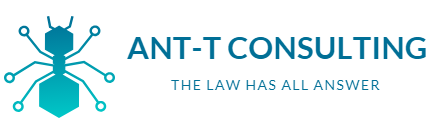 現行法に存在する規定の改正②
課税対象所得の分類と定義の改善
給料、賃金、賞、報酬とそれと相当する労務上の所得、間接的な所得の種類と分類の定義につき、国際基準に即して改正する。
これにより、個人所得税法が迅速に明確な法的根拠に基づき施行できる。
@ANTTコンサルティング
17
[Speaker Notes: Одоо үйлчилж байгаа боловч, зарчмын хувьд өөрчлөх шаардлагатай зохицуулалт
Татвар ногдох орлогын ангилал, тодорхойлолтуудыг боловсронгуй болгов. 
Цалин, хөдөлмөрийн хөлс, шагнал, урамшуулал болон тэдгээртэй адилтгах хөдөлмөр эрхлэлтийн орлого, шууд бус орлогын нэр төрөл, ангилал тодорхойлолтыг олон улсын жишигт нийцүүлэн боловсронгуй болгосноор хуулийн хэрэгжилтийг нэг мөр, аливаа хийдэлгүй хангах боломж бүрдэнэ.]
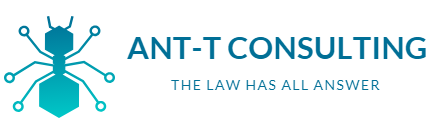 改正ポイント：「課税対象所得」
@ANTTコンサルティング
18
[Speaker Notes: Шинэ:
6.3.1.цалин, хөдөлмөрийн хөлс, шагнал, урамшуулал болон тэдгээртэй адилтгах хөдөлмөр эрхлэлтийн орлого;
6.3.2.үйл ажиллагааны орлого;
6.3.3.хөрөнгийн орлого;
6.3.4.хөрөнгө борлуулсан, шилжүүлсний орлого;
6.3.5.шууд бус орлого;
6.3.6.бусад орлого.

Хуучин:
8.1.1.цалин, хөдөлмөрийн хөлс, шагнал, урамшуулал болон тэдгээртэй адилтгах хөдөлмөр эрхлэлтийн орлого;
8.1.2.үйл ажиллагааны орлого;
8.1.3.хөрөнгийн орлого;
8.1.4.хөрөнгө борлуулсны орлого;
8.1.6.шинжлэх ухаан, утга зохиол, урлагийн бүтээл туурвих, шинэ бүтээл, бүтээгдэхүүний болон ашигтай загвар зохион бүтээх, спортын тэмцээн, урлагийн тоглолт зохион байгуулах, тэдгээрт оролцох замаар олсон орлого, тэдгээртэй адилтгах бусад орлого;
8.1.7.урлагийн тоглолт, спортын тэмцээний шагнал, наадмын бай шагнал;
8.1.8.төлбөрт таавар, бооцоот тоглоом, эд мөнгөний хонжворт сугалааны орлого;
8.1.9.шууд бус орлого.
8.1.10.бусдаас үнэ төлбөргүй авсан газар эзэмших, ашиглах эрхийн орлого.]
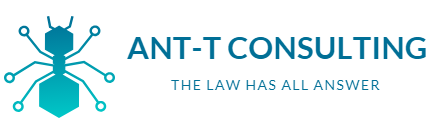 現行法に存在する規定の改正③
税率の整合性をはかることにより法施行の効率性を高める。
モンゴル国における居住者たる納税者、非居住者たる納税者が得た所得に対する税率は異なるため、税負担が不均一に分布している。
税率と課税対象所得を確定する規制が異なっており、源泉徴収義務者の負担する時間とコストが多い。
@ANTTコンサルティング
19
[Speaker Notes: Одоо үйлчилж байгаа боловч, зарчмын хувьд өөрчлөх шаардлагатай зохицуулалт:
Татварын хувь хэмжээ хоорондоо уялдаагүй байсныг уялдуулж, хуулийн хэрэгжилтийг үр ашигтай болгоно.
Монгол Улсад оршин суугч албан татвар төлөгч, Монгол Улсад оршин суугч бус татвар төлөгчийн олсон орлогод ногдуулах татварын хувь ялгаатай байдаг тул татварын ачаалал татвар төлөгчдөд жигд бус хуваарилагдах нөхцөл байдал үүсч байна.
Хувь хэмжээ, албан татвар ногдуулах орлогыг тодорхойлох зохицуулалтын ялгаатай байдлаас үүдэн суутгагчийн үүрэг хүлээж байгаа этгээд татварын хууль тогтоомжийг хэрэгжүүлэх, татвар суутгахад зарцуулах цаг, зардал их байна.]
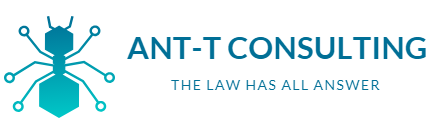 改正ポイント：「税率」
@ANTTコンサルティング
20
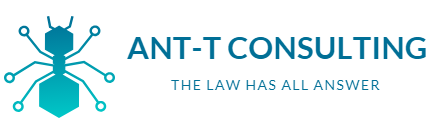 現行法に存在する規定の改正④
減税と免税に関する規制を改善
・現行法では、減税と免税はその目標としている効果がない場合がある。
・減税・免税制度が求められる納税者に適用されない問題がある。
・減税・免税につき、納税者が税務申告書を提出し、納付した後に還付するシステムが導入された。その結果、納税者はより納税に責任をもつようになり、減税・免税の効果が増す。
@ANTTコンサルティング
21
[Speaker Notes: Одоо үйлчилж байгаа боловч, зарчмын хувьд өөрчлөх шаардлагатай зохицуулалт
Татварын хөнгөлөлт, чөлөөлөлт эдлүүлэх харилцааг боловсронгуй болгов. Одоогийн хуулийн дагуу үзүүлдэг хөнгөлөлт, чөлөөлөлт нь зарим тохиолдолд үр ашиггүй, зорилтот бүлэгтээ хүрэхгүй байх эрсдэлтэй байдаг тул өмнө үзүүлж байсан татварын хөнгөлөлт, чөлөөлөлтийг татвар төлөгч татварын тайлангаа гаргаж, төлсний дараа буцаан олгодог байх харилцааг нэвтрүүлж байна. Ингэснээр татвар төлөгч илүү хариуцлагатай болох, татварын хөнгөлөлт, чөлөөлөлтийн үр ашиг нэмэгдэх ач холбогдолтой юм.]
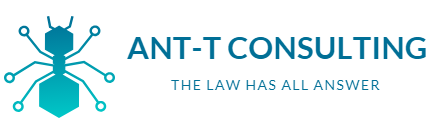 改正後の免税
法律上に定めるところにより給付する年金、手当て、支給、免除、賠償金、１回の無償援助
障がい者の所得
災害の際における援助（外国政府、法人、個人、国際機関からのもの）
遊牧民の家畜に関する所得
政府、モンゴル開発銀行の債券の支給、利息、延滞料
家族メンバーの間における土地の占有権・使用権の譲渡
付加価値税による報酬
大使館等、国連、国際機関で勤務する外国人とその家族の給料や手当、その者の外国で得た所得
@ANTTコンサルティング
22
[Speaker Notes: 22.1.Дараах орлогыг албан татвараас чөлөөлнө:
22.1.1.хууль тогтоомжид тусгайлан заасны дагуу олгож байгаа тэтгэвэр, тэтгэмж, төлбөр, үзүүлж байгаа хөнгөлөлт, нөхөн олговор болон нэг удаагийн буцалтгүй тусламж;
22.1.2.хөгжлийн бэрхшээлтэй хувь хүний орлого;
22.1.3.гамшгийн үед олон улсын байгууллага, гадаад улсын Засгийн газар, хуулийн этгээд, иргэнээс Монгол Улсын Засгийн газар болон орон нутгийн байгууллага, хуулийн этгээд, иргэнд үзүүлж байгаа тусламж;
22.1.4.малчин өрх, мал бүхий этгээдийн зөвхөн малын тоо толгойд ногдох орлого;
22.1.5.Засгийн газар, Монгол Улсын Хөгжлийн банкны өрийн бичиг /бонд/-ийн төлбөр, хүү, анз;
22.1.6.Гэр бүлийн тухай хуулийн 3.1.4-т заасан этгээд хоорондоо газар эзэмших, ашиглах эрхийн гэрчилгээгээ үнэ төлбөргүйгээр шилжүүлэх замаар олсон орлого;
22.1.7.нэмэгдсэн өртгийн албан татварын урамшууллын орлого;
22.1.8.энэ хуулийн 5.9-д заасан хувь хүний цалин, нэмэгдэл;
22.1.9.энэ хуулийн 22.1.8-д заасан гадаадын иргэн, түүний гэр бүлийн гишүүний гадаад улсад олсон орлого.
22.2.Энэ хуулийн 21.3, 21.4-т заасан хувиар албан татвар төлж байгаа хувь хүнд энэ зүйлд заасан чөлөөлөлт үзүүлэхгүй.]
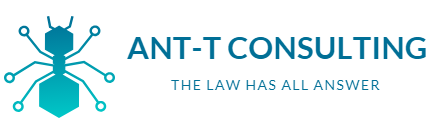 改正後の減税
給料や賃金などに関する所得（金額により4000MNT－20000MNTで減少）
穀物、ジャガイモ、野菜、その種子、果物、果実、その種子と実生、苗、飼料植物－50％
アパート・住宅の購入－600万MNT
学費（モンゴル人）
大気汚染防止のために、再生可能エネルギーに関する機械・設備などの購入
文化遺産の保護と修復への寄付
ドナー賠償、保険賠償、政府からの賞
ウランバートル市から500キロ以上に離れているアイマグとソムで事業をする個人の税額は50％。1000キロ以上離れているアイマグとソムに事業をする個人の税額は90％減税される（ビジネス活動で得た所得に対する税金）。
@ANTTコンサルティング
23
[Speaker Notes: 23.1.Албан татвар төлөгчийн энэ хуулийн 7.1.1, 7.1.2, 7.1.3, 7.1.4, 7.1.5, 7.1.7-д заасан орлогод ногдуулах жилийн албан татварт дараах хэмжээгээр албан татварын хөнгөлөлт эдлүүлнэ:
Албан татвар ногдуулах жилийн  орлогын хэмжээ /төгрөгөөр/Албан татварын хөнгөлөлтийн хэмжээ /төгрөгөөр/0-6 000 000 хүртэл240 0006 000 000-12 000 000 хүртэл216 00012 000 000-18 000 000 хүртэл192 00018 000 000-24 000 000 хүртэл168 00024 000 000-30 000 000 хүртэл144 00030 000 000-36 000 000 хүртэл120 00036 000 000 ба түүнээс дээш- 
23.2.Доор дурдсан бүтээгдэхүүн үйлдвэрлэсэн болон тариалсан Монгол Улсад байнга оршин суугч албан татвар төлөгчийн зөвхөн тухайн үйлдвэрлэлээс олсон орлогод ногдуулах албан татварыг 50 хувиар хөнгөлнө:
23.2.1.үр тариа;
23.2.2.төмс, хүнсний ногоо, түүний үр;
23.2.3.жимс, жимсгэнэ, түүний үр, суулгац;
23.2.4.тэжээлийн ургамал;
23.2.5.модны суулгац.
23.3.Монгол Улсын иргэн амьдран суух зориулалтаар ипотекийн зээлийн хөрөнгөөр хувьдаа, анх удаа орон сууц худалдан авсан бол албан татвар төлөгчид Монгол Улсын Засгийн газрын тодорхойлсон ипотекийн зээлийн хүүгийн дээд хэмжээ болон ипотекийн хөнгөлөлттэй зээлийн хүү хоорондын зөрүүд төлсөн дүнтэй тэнцэх хэмжээний албан татварын хөнгөлөлт эдлүүлнэ.
23.4.Монгол Улсын иргэн өөрийн албан татвар ногдсон орлого болон банк, санхүүгийн байгууллагаас авсан зээлийн хөрөнгөөр амьдран суух зориулалтаар зөвхөн хувьдаа, анх удаа орон сууцны барилга барьсан, эсхүл орон сууц худалдан авсан бол ийнхүү орон сууцны барилга барьсан, эсхүл орон сууц худалдан авахад зарцуулсан хөрөнгөтэй тэнцэх хэмжээний орлогод ногдох албан татварын хөнгөлөлтийг уг албан татвар төлөгчид эдлүүлэх бөгөөд энэ хөнгөлөлтийн хэмжээ 6 сая төгрөг хүртэл байна.
23.5.Монгол Улсын иргэн албан татвар төлөгчийн төрсөн, дагавар, үрчилж авсан хүүхэд болон асран хамгаалагчаар тогтоогдсон асрамж, дэмжлэгт байгаа хүүхэд гадаад, дотоодын их, дээд сургууль, коллеж, мэргэжлийн болон техникийн боловсролын сургуульд оюутан, эсхүл суралцагчаар элсэн суралцаж байгаа тохиолдолд түүний анхны бакалаврын болон дипломын мэргэжил эзэмших сургалтын хугацаанд тухайн татварын жилд төлсөн, баримтаар нотлогдож байгаа сургалтын төлбөртэй тэнцэх орлогод ногдох албан татварын хөнгөлөлтийг эдлүүлнэ.
23.6.Монгол Улсын иргэн суралцаж байх хугацаандаа хөдөлмөр эрхлэлтийн орлогоосоо албан татвар төлж, улмаар сургалтын төлбөр төлсөн их, дээд, мэргэжлийн болон техникийн боловсролын сургууль, коллежид анхлан суралцагчийг энэ хуулийн 23.5-д заасан хөнгөлөлтөд хамруулна.
23.7.Албан татвар төлөгч өөрийн хэрэгцээнд зориулан нар, салхи, газрын гүний дулааны болон бусад сэргээгдэх эрчим хүчний тоног төхөөрөмж, нүүрснээс хагас коксон түлш, хийн болон шингэн түлш гарган авах тоног төхөөрөмж, стандартад нийцсэн зуух, нам даралтын зуух, дулаалгын материал, цахилгаан болон хийн халаагуур худалдан авсан бол баримтаар нотлогдож байгаа төлбөртэй тэнцэх тухайн жилийн орлогод ногдох албан татварын хөнгөлөлтийг эдлүүлнэ.
23.8.Соёлын өвийг хамгаалах, сэргээн засварлахад зориулж өгсөн баримтаар нотлогдож байгаа хандивтай тэнцэх тухайн жилийн орлогод ногдох албан татварын хөнгөлөлтийг албан татвар төлөгчид эдлүүлнэ.
23.9.Албан татвар төлөгчийн дараах орлогод ногдох албан татварт хөнгөлөлт эдлүүлнэ:
23.9.1.донорын олговор;
23.9.2.даатгалын нөхөн төлбөр;
23.9.3.Монгол Улсын төрийн шагнал, Засгийн газрын шагнал, Монгол Улсын ардын болон гавьяат цолтны шагнал, шинжлэх ухааны нээлтийн шагнал.
23.10.Аймаг, сумын төв нь нийслэл Улаанбаатар хотоос 500 км-ээс хол алслагдсан аймаг, суманд оршин суудаг, тухайн орон нутагт бүртгэлтэй Монгол Улсын иргэн албан татвар төлөгчийн энэ хуулийн 6.3.2-т заасан орлогод ногдох албан татварыг аймаг, сумын төв нь нийслэл Улаанбаатар хотоос 500 км-ээс хол алслагдсан аймаг, суманд 50 хувиар, 1000 км-ээс хол алслагдсан аймаг, суманд 90 хувиар хөнгөлнө.
23.11.Энэ хуулийн 23.7-д заасан тоног төхөөрөмж, бараа материалын жагсаалтыг Засгийн газар батална.
23.12.Энэ хуулийн 21.3, 21.4-т заасан хувиар албан татвар төлж байгаа хувь хүн энэ хуульд заасан хөнгөлөлт эдлэхгүй.
23.13.Албан татвар төлөгч энэ хуулийн 23.3, 23.4-т заасан хөнгөлөлтийн аль нэгийг сонгон эдэлнэ.
23.14.Албан татварын хөнгөлөлтийг энэ хуульд заасан эцсийн хугацаанд тайлагнаж төлсөн албан татварын дүнгээс хэтрүүлэн эдлүүлэхгүй бөгөөд энэ хуулийн 23.1, 23.9-д зааснаас бусад албан татварын хөнгөлөлтийг 28 дугаар зүйлд заасны дагуу буцаан олгоно.
23.15.Энэ хуулийн 22.1-д заасан чөлөөлөлт болон энэ хуульд заасан хөнгөлөлт эдлүүлэх журмыг татварын асуудал хариуцсан төрийн захиргааны байгууллагын дарга батална.]
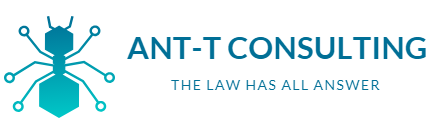 現行法に存在する規定の改正⑤
非居住者たる納税者が「モンゴル国で」または「モンゴル国からの源泉されて」得た所得に対する課税対象所得を確定する規定を明確にした。
非居住者たる納税者の所得に対して課税する規定につき、具体的な規定がないためこれまでどのように徴収するかなど不明で問題が多かった。これについて、明確に規定した。
@ANTTコンサルティング
24
[Speaker Notes: Одоо үйлчилж байгаа боловч, зарчмын хувьд өөрчлөх шаардлагатай зохицуулалт:
Оршин суугч бус албан татвар төлөгчийн Монгол Улсад болон Монгол Улсаас эх үүсвэртэйгээр олсон орлогод албан татвар ногдуулах орлогыг тодорхойлох асуудлыг тодорхой болгов. Оршин суугч бус албан татвар төлөгчийн орлогод албан татвар ногдуулах харилцааг нарийвчлан зохицуулаагүй байдгаас хуулийг хэрэгжүүлэх явцад ойлгомжгүй, хүндрэлтэй байдал үүсч ирсэн тул тусгайлан зохицуулж, энгийн ойлгомжтой болголоо.]
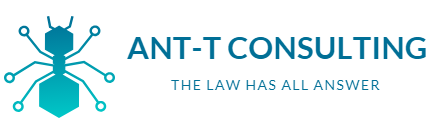 改正ポイント：「モンゴル国からの源泉による所得」
@ANTTコンサルティング
25
[Speaker Notes: Монгол улсаас эх үүсвэртэй орлого
“Монгол улсын нутаг дэвсгэрээс олсон орлого” гэж практикт оршин суугч бус татвар төлөгчийн орлогод татвар ногдуулахдаа Монгол улсаас эх үүсвэртэй бүхий л орлогыг хамруулан үздэг.
“Монгол улсаас эх үүсвэртэй орлого” гэсэн нэр томьёог хуулинд нэмсэнээр оршин суугч бус татвар төлөгчийн орлогын эх үүсвэрийг ААНОАТ-ын тухай  хуультай ижил төстэй илүү өргөн цар хүрээтэй болгож, одоогийн практик хэрэглээтэй нийцүүлсэн.]
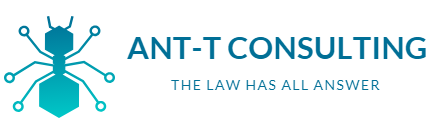 法律違反における法的責任
@ANTTコンサルティング
26
[Speaker Notes: Эрүүгийн хууль:
18.3.
Татвар төлөгч хувь хүн, хуулийн этгээдийн удирдах, гүйцэтгэх албан тушаалтан татвар төлөхөөс зайлсхийх зорилгоор их хэмжээний татвар ногдох орлого, эд хөрөнгө, бараа үйлчилгээг зориуд худал тодорхойлсон, нуусан бол дөрвөн зуун тавин нэгжээс таван мянга дөрвөн зуун нэгжтэй тэнцэх хэмжээний төгрөгөөр торгох, эсхүл хоёр зуун дөчин цагаас долоон зуун хорин цаг хүртэл хугацаагаар нийтэд тустай ажил хийлгэх, эсхүл нэг сараас нэг жил хүртэл хугацаагаар зорчих эрхийг хязгаарлах ял шийтгэнэ.]
“АНХБАЯР, НОРОВСАМБУУ, ТӨРБАТ, ЦЭНДОЧИР КОНСАЛТИНГ” ХХК (ANT-T Legal Consulting Service)
Хаяг: Монгол Улс, Улаанбаатар хот, Хан-Уул дүүрэг, 2-р хороо, Чингисийн Өргөн чөлөө-48, Капитал хаус
Утас: +976 9190-0067
Э-мэйл: tsendochir.m@gmail.com
Вэб: ANT-T Consulting
@ANTTコンサルティング
27